小学１年生 かん字
光村図書（下）
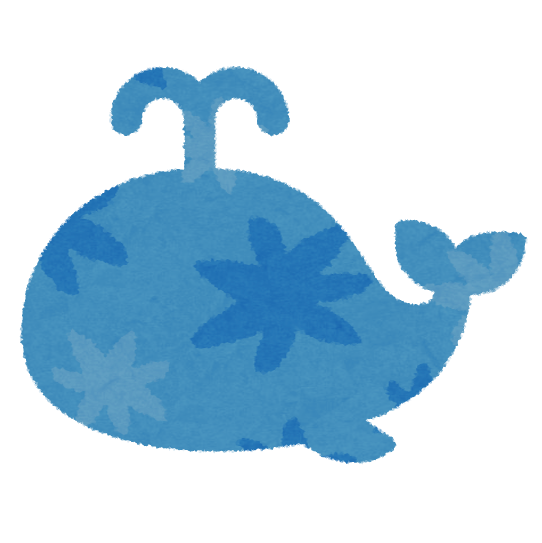 クリックするとこたえが出ます。
ばんごうは、きょうかしょにでてくるじゅんです。
〇くじらぐも
〇まちがいを　なおそう
〇むかしばなしを　よもう
〇しらせたいな、見せたいな
〇おかゆの　おなべ
〇かん字の　はなし
〇どうぶつの　赤ちゃん
〇じどう車くらべ
〇ものの　名まえ
〇じどう車ずかんを　つくろう
〇ずうっと、ずっと、大すきだよ
〇たぬきの　糸車
〇にて　いる　かん字
〇日づけと　よう日
〇いい　こと　いっぱい、一年生
くじらぐも
1
子ども
こ
くじらぐも
2
空
そら
くじらぐも
3
先生
せん　せい
くじらぐも
4
おとこ
男の子
こ
くじらぐも
5
おんな
女の子
こ
くじらぐも
6
手を
つなぐ
て
くじらぐも
7
てん
天まで　　
　とどけ
くじらぐも
8
青い
あお
まちがいを　なおそう
9
文しょう
ぶん
まちがいを　なおそう
10
かん字
じ
まちがいを　なおそう
11
正しい
ただ
しらせたいな、　見せたいな
12
見せる
み
しらせたいな、　見せたいな
13
学校
がっこう
かん字の　はなし
14
山
やま
かん字の　はなし
15
水
みず
かん字の　はなし
16
雨
あめ
かん字の　はなし
17
上
うえ
かん字の　はなし
18
下
した
かん字の　はなし
19
日が
　のぼる
ひ
かん字の　はなし
20
火を
　けす
ひ
かん字の　はなし
21
田んぼ
た
かん字の　はなし
22
川
かわ
かん字の　はなし
23
竹
たけ
かん字の　はなし
24
月
つき
じどう車　くらべ
25
じどう車
しゃ
じどう車　くらべ
26
人
ひと
じどう車ずかんを　つくろう
27
気を
　つける
き
たぬきの　糸車
28
糸車
いと ぐるま
たぬきの　糸車
29
目玉
め
だま
たぬきの　糸車
30
村
むら
たぬきの　糸車
31
白い
しろ
たぬきの　糸車
32
土ま
ど
たぬきの　糸車
33
音
おと
日づけと　よう日
34
ももの
はな
花
日づけと　よう日
35
一月
いち がつ
一日
ついたち
日づけと　よう日
36
お正月
しょう  がつ
日づけと　よう日
37
二日
ふつか
日づけと　よう日
38
三日
みっ　か
日づけと　よう日
39
四日
よっ　か
日づけと　よう日
40
五日
いつ　か
日づけと　よう日
41
六日
むい　か
日づけと　よう日
42
七日
なの　か
日づけと　よう日
43
八日
よう　か
日づけと　よう日
44
ここの　か
九日
日づけと　よう日
45
十日
とう　か
日づけと　よう日
46
二十日
はつか
日づけと　よう日
47
天の川
あま
がわ
日づけと　よう日
48
大すき
だい
日づけと　よう日
49
日よう日
にち
び
日づけと　よう日
50
月よう日
げつ
び
日づけと　よう日
51
火よう日
か
び
日づけと　よう日
52
水よう日
すい
び
日づけと　よう日
53
木よう日
もく
び
日づけと　よう日
54
金よう日
きん
び
日づけと　よう日
55
土よう日
ど
び
日づけと　よう日
56
休む
やす
日づけと　よう日
57
虫
むし
日づけと　よう日
58
お金
かね
日づけと　よう日
59
土
つち
むかしばなしを　よもう
60
本
ほん
おかゆの　おなべ
61
森
もり
おかゆの　おなべ
62
出る
で
おかゆの　おなべ
63
中
なか
おかゆの　おなべ
64
町
まち
おかゆの　おなべ
65
うち中
じゅう
おかゆの　おなべ
66
入る
はい
どうぶつの　赤ちゃん
67
赤ちゃん
あか
どうぶつの　赤ちゃん
68
みみ
耳
どうぶつの　赤ちゃん
69
王さま
おう
どうぶつの　赤ちゃん
70
口
くち
どうぶつの　赤ちゃん
71
一年
いち　ねん
どうぶつの　赤ちゃん
72
立つ
た
どうぶつの　赤ちゃん
73
くさ
草
ものの　なまえ
74
名まえ
な
ものの　なまえ
75
夕がた
ゆう
ものの　なまえ
76
五百円
ご ひゃく  えん
ものの　なまえ
77
千円
せん　えん
ずうっと、ずっと、大すきだよ
78
犬
いぬ
ずうっと、ずっと、大すきだよ
79
早い
はや
にている　かん字
80
貝を
見つける
かい
にている　かん字
81
はやし
林
にている　かん字
82
右足
みぎ　あし
にている　かん字
83
いし
石
にている　かん字
84
ひだり
左
いいこといっぱい、一年生
85
一年生
いちねんせい
いいこといっぱい、一年生
86
ちから
力
いいこといっぱい、一年生
87
玉入れ
たま  い